工学院直属党支部  主题党日            ——2025年3月27日
中国共产党章程
第一部分
目
中国共产党纪律处分条例
第二部分
录
习近平总书记关于全面加强党的纪律建设的重要论述
第三部分
第一部分
中国共产党章程
一、
总纲核心定义
二、
历史经验与发展道路
第二部分
三、
经济建设与社会发展
四、
理论体系的继承与发展
第三部分
一、总纲核心定义
性质与宗旨：中国共产党是中国工人阶级的先锋队，同时是中国人民和中华民族的先锋队，是中国特色社会主义事业的领导核心，代表中国先进生产力的发展要求、先进文化的前进方向和最广大人民的根本利益。

最高理想：实现共产主义，需以社会主义社会充分发展和高度发达为基础，坚持马克思列宁主义基本原理与中国国情结合。

行动指南：马克思列宁主义、毛泽东思想、邓小平理论、“三个代表”重要思想、科学发展观、习近平新时代中国特色社会主义思想。
二、历史经验与发展道路
历史经验：坚持党的领导、人民至上、理论创新等十条经验，是党和人民共同创造的精神财富。

发展阶段：我国处于并将长期处于社会主义初级阶段，需走中国特色社会主义道路，以中国式现代化推进民族复兴。

主要矛盾：人民日益增长的美好生活需要和不平衡不充分的发展之间的矛盾。
三、经济建设与社会发展
根本任务：解放和发展生产力，改革不适应生产力发展的生产关系和上层建筑。

基本经济制度：公有制为主体、多种所有制经济共同发展，按劳分配为主体、多种分配方式并存，社会主义市场经济体制。

发展理念：创新、协调、绿色、开放、共享，构建新发展格局，推动高质量发展。

战略目标：到2035年基本实现社会主义现代化，到本世纪中叶建成社会主义现代化强国
四、理论体系的继承与发展
毛泽东思想：马克思列宁主义与中国革命实践结合，指导新民主主义革命胜利和社会主义制度建立。
邓小平理论：改革开放，建设中国特色社会主义，阐明社会主义巩固和发展的基本问题。
“三个代表”重要思想：加强和改进党的建设，推进社会主义自我完善和发展。
科学发展观：以人为本，全面协调可持续发展。
习近平新时代中国特色社会主义思想：回答新时代坚持和发展中国特色社会主义的重大课题，是马克思主义中国化最新成果。
第二部分
中国共产党纪律处分条例
一、
主要内容
二、
政治纪律
第二部分
三、
廉洁纪律
第三部分
主要内容
制定目的：维护党章权威，严肃党的纪律，纯洁党的组织，保障党员权利，教育党员遵纪守法，维护党的团结统一，确保党的理论和政策执行。
指导思想：以马克思列宁主义、毛泽东思想、邓小平理论、“三个代表”重要思想、科学发展观、习近平新时代中国特色社会主义思想为指导，坚持党的领导，维护党中央权威。
纪律建设原则：
党要管党、全面从严治党，长期坚持严的基调、措施、氛围。
党纪面前一律平等，任何党组织和党员不得例外。
实事求是，以事实为依据，以党章、法规、法律为准绳。
民主集中制，处分需经党组织集体讨论决定。
惩前毖后、治病救人，惩戒与教育结合。
纪律处分种类及适用
处分种类：对党员处分包括警告、严重警告、撤销党内职务、留党察看、开除党籍；对党组织处分包括改组和解散。
适用情形：违反党章、国家法律法规、党和国家政策、社会主义道德，危害党、国家和人民利益的行为。
重点查处对象
党的十八大以来不收敛、不收手，问题线索集中、群众反映强烈，政治问题和经济问题交织的腐败案件，违反中央八项规定精神的问题。
纪律处分运用规则
从轻或减轻处分情形：主动交代问题、配合调查、检举他人、挽回损失、上交违纪所得等。
从重或加重处分情形：强迫他人违纪、拒不上交违纪所得、受处分后再次违纪等。
监督执纪“四种形态”
经常开展批评和自我批评，让“红红脸、出出汗”成为常态；党纪轻处分、组织调整成为大多数；党纪重处分、重大职务调整成为少数；严重违纪涉嫌犯罪成为极少数。
最新修订内容
突出政治纪律和政治规矩，完善纪律处分运用规则，加强纪法衔接，充实违纪情形，细化处分规定。
政治纪律
“两个维护”核心要求
杜绝教学中的不当言论
余麻约“两面人”案例警示
《条例》强调“两个维护”，坚决维护习近平总书记党中央的核心地位，坚决维护党中央权威和集中统一领导。这是党的政治纪律的核心要求，是确保党的团结统一的关键。
党员必须始终在思想上、政治上、行动上与党中央保持高度一致，坚决贯彻执行党中央的决策部署。
云南省德宏州原主任余麻约因搞“两面派”、对抗组织审查被开除党籍。这一案例警示党员必须对党忠诚，杜绝阳奉阴违，坚决不做“两面人”。
党员要始终保持清醒的头脑，增强政治敏锐性和鉴别力，自觉抵制各种错误思想的侵蚀。
在教学过程中，党员教师要严守政治纪律，杜绝任何违背党的路线方针政策的不当言论，确保课堂教学的政治方向正确。
教师要以身作则，言传身教，引导学生树立正确的世界观、人生观、价值观，为学生的成长成才营造良好的思想政治环境。
廉洁纪律
三严禁：公款消费/滥发津贴/违规接待
《条例》严禁公款消费、滥发津贴、违规接待等行为。这些行为严重违反党的廉洁纪律，损害党的形象，必须坚决杜绝。
学院要加强财务管理，采购管理，严格审批程序，确保每一笔经费的使用都符合规定，经得起审计和监督。
学院风险点：科研经费/招标采购/校企合作
在科研经费管理、招标采购、校企合作等方面，学院存在一定的廉洁风险点。党员领导干部要增强廉洁自律意识，严格遵守相关规定，防止出现违规违纪行为。
第三部分
习近平总书记关于全面加强党的纪律建设的重要论述
一、
纪律建设的地位和作用
二、
纪律建设的基本原则和要求
第二部分
三、
纪律建设的具体实践
四、
纪律建设与全面从严治党的关系
第三部分
一、纪律建设的地位和作用
1.纪律是管党治党的“戒尺”，也是党员、干部约束自身行为的标准和遵循。


2.加强纪律建设是全面从严治党的治本之策，对于确保全党目标一致、团结一致、步调一致具有十分重要的意义
二、纪律建设的基本原则和要求
1.党的纪律建设要贯彻严的要求，既让铁纪“长牙”、发威，又让干部重视、警醒、知止，使全党形成遵规守纪的高度自觉。

2.要坚持党性党风党纪一起抓，从思想上固本培元，提高党性觉悟，增强拒腐防变能力。

3.党规制定、党纪教育、执纪监督全过程都要以党章为根本遵循，确保党的纪律建设的科学性和有效性。
三、纪律建设的具体实践
1.健全完善制度，扎紧党纪党规的笼子，为党的纪律建设提供坚实的制度保障。

2.深入开展党性党风党纪教育，激发共产党员崇高理想追求，营造崇廉拒腐的良好风尚。

3.督促领导干部特别是高级干部严于律己、严负其责、严管所辖，对违反党纪的问题发现一起坚决查处一起。
四、纪律建设与全面从严治党的关系
1.全面从严治党重在纪律建设，通过加强纪律建设来推动全面从严治党向纵深发展。

2.坚持纪严于法、执纪执法贯通，深化运用“四种形态”政策策略，从根本上扭转了管党治党宽松软状况。
把纪律规矩转化为育人担当
01
02
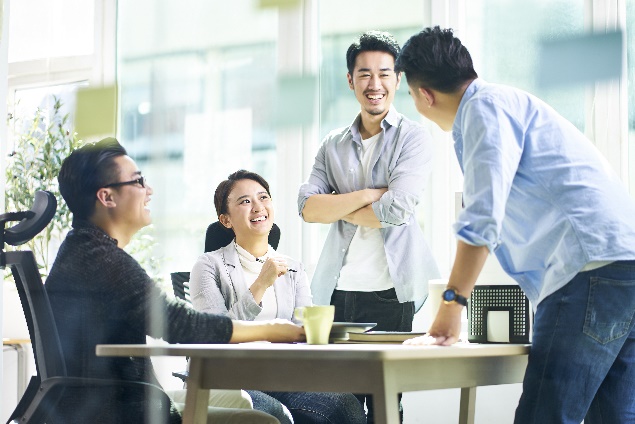 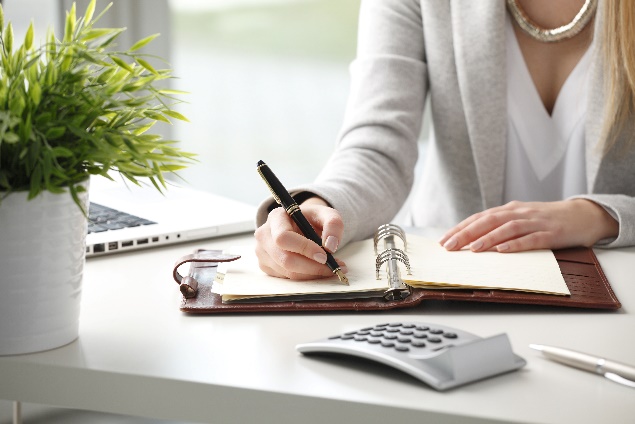 在职业教育战线践行对党绝对忠诚，将党的纪律建设融入教育教学全过程，培养德智体美劳全面发展的社会主义建设者和接班人。
学院党支部要以此次学习为契机，进一步加强党的纪律建设，筑牢信仰之基、绷紧纪律之弦，为推动学院高质量发展提供坚强政治保障。
全体教师党员进行交流学习
[Speaker Notes: 本次主题党日学习了中共中央政治局民主生活会关于党纪的一些教育，衍生复习了一下部分党的基本知识；
学习了专题课程关于全面深化改革的一些理论与要点；
还把握领悟了袁家军书记就习近平总书记视察重庆的重要指示精神进行的总结与论述。
整体学习给我的感觉很充实，我在做这个学习ppt的时候，有些党的基本知识都还不是很确定，需要查验之后才敢确认，所以在后续还是要不断的加深对党的基本知识的认识，以便在课堂上进行课堂思政的时候，能够更加自然地、潜移默化的传递给学生。]
总结